Streaming Grand-Challenge
Readout and Analysis for Femtoscale Science
Rik Yoshida
7/9/19
Introduction
Amber Boehnlein, Rolf Ent and RY wrote a short document on the Streaming Grand Challenge last summer
There were many projects, LDRD, EIC Streaming consortium, that pointed in the same direction. 
The idea was to formulate a coherent goal for ourselves to maximize the effectiveness of these efforts.
Idea
Micro-electronics and computing technologies have made huge advances in the last decade.
Computational and statistical methods have also made huge advances.
Many HEP and NP exps. are taking advantage of these by upgrading their apparatus to streaming readout—but constrained by existing infrastructure.
Think about true integration from DAQ through analysis made possible by advancing technology (hardware and software).
Integrated “whole experiment” model
Streaming readout
Continuous data quality control & calibration using ML
Task based high performance local computing
Distributed bulk data processing at HPC centers
Modern statistical methods for analysis, monitoring
Grand Challenge
Develop a proof of concept of quasi-instantaneous high-level nuclear physics analysis based on modern statistics from a self-calibrated matrix of detector raw data synchronized to a reference time, without intermediate data storage requirements, with production systems developed for late stage 12 GeV analysis and the Electron Ion Collider.
Currently, this cycle takes many years or even decades
“instantaneous”
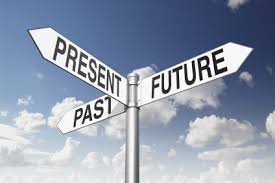